Добрый день!
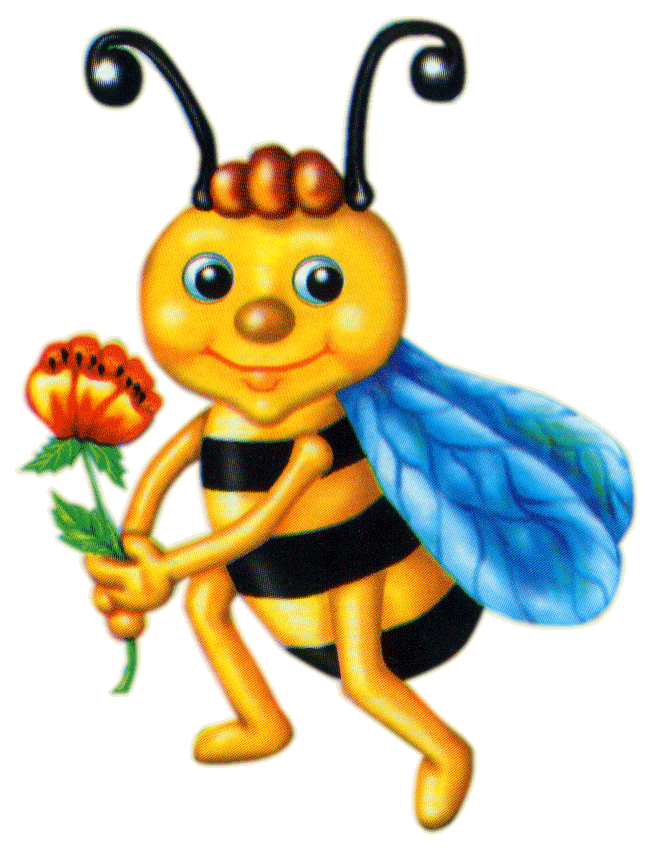 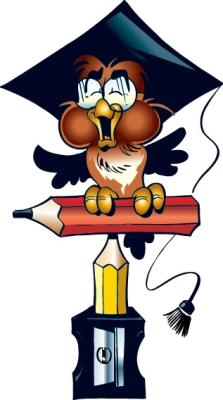 проценты
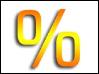 повторение
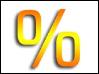 Что называется процентом?
 Как выразить % дробью или натуральным числом? А наоборот? 
Что означает увеличить в 2 раза? В 5 раз? Уменьшить в 2 раза? В 4 раза? 
 Как найти % от числа? 
Как найти число по его %? 
Как узнать, сколько % одно число составляет от второго? 
Формула простого % - ного роста (Sn = (1 + )* S)
Формула сложного 5- ного роста(Sn = (1 + )n* S)
Итоги исполнения районного бюджета   по разделу «Образование»
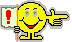 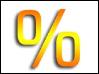 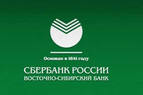 ДЕПОЗИТ –
сумма денег, помещённая вкладчиком в
банк на определённый или неопределённый
срок. Банк пускает эти деньги в оборот, а в
обмен выплачивает вкладчику проценты
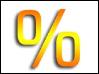 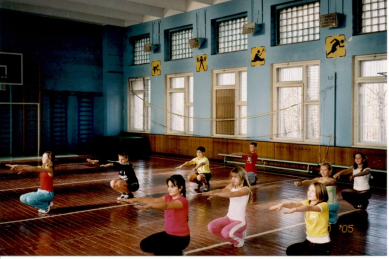 Физкультминутка
Дружно с вами мы считали, 
о процентах рассуждали,
А теперь все вместе встали, свои косточки размяли.
Мы на раз руки поднимем, на счет два в локтях сожмем.
На счет три — прижмем к плечам, на 4 — к небесам
Вправо – влево повернулись, и друг другу улыбнулись.
Повторяем все три раза, и нам лучше станет сразу!
Про пятерку не забудем — добрыми всегда мы будем.
На счет шесть прошу присесть.
Числа, я, и вы, друзья, вместе дружная 7-я.
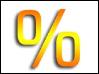 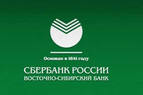 Задача
По вкладу Сбербанка России
«Пенсионный депозит Сбербанка России»
предусмотрена выплата 6% годовых. По
истечению каждого года эти проценты
капитализируются. На данный вид вклада
был открыт счет в 20 000 рублей, который не
пополнялся и с которого не снимали деньги
в течение 2 лет. Какой доход был получен по
истечении этого срока?»
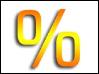 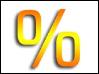 Домашняя работа
№№ 25, 43, 53 (1,2,3) 
каждый берет задачу с галереи задач.
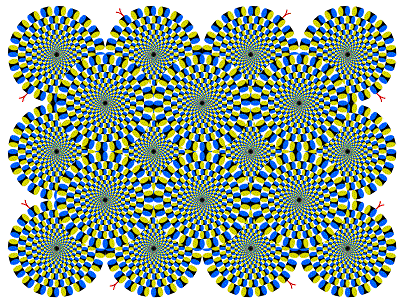